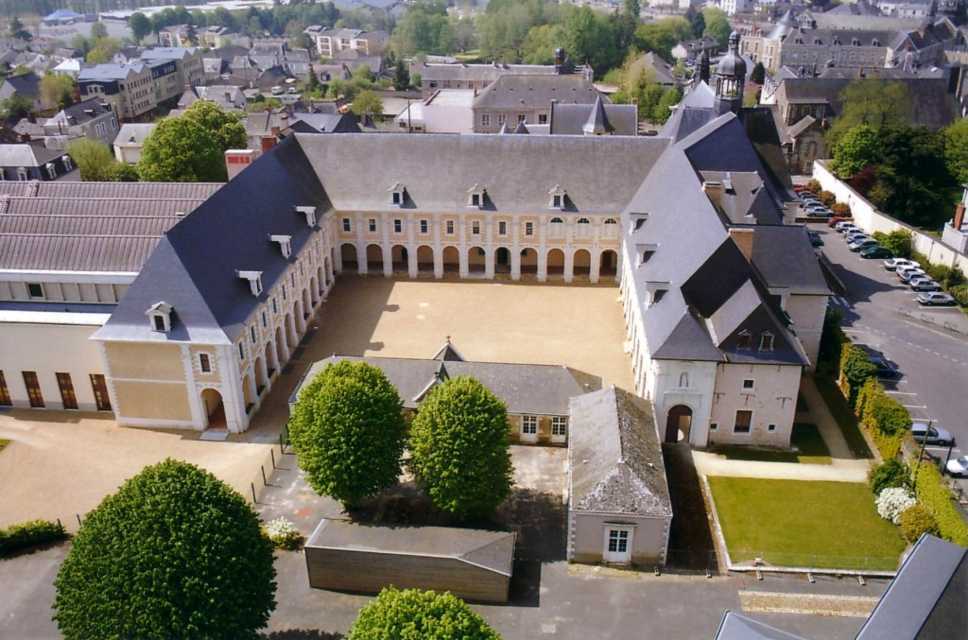 Château-Gontier
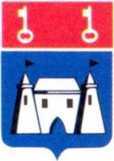 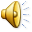 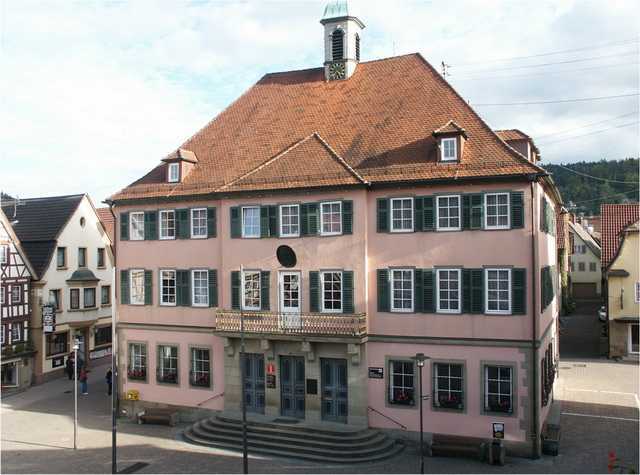 Murrhardt
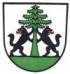 FROME
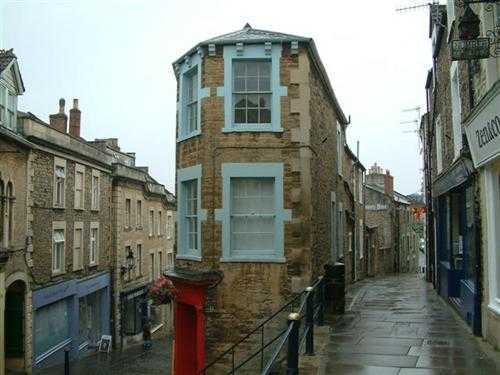 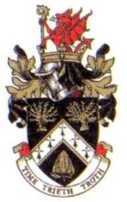 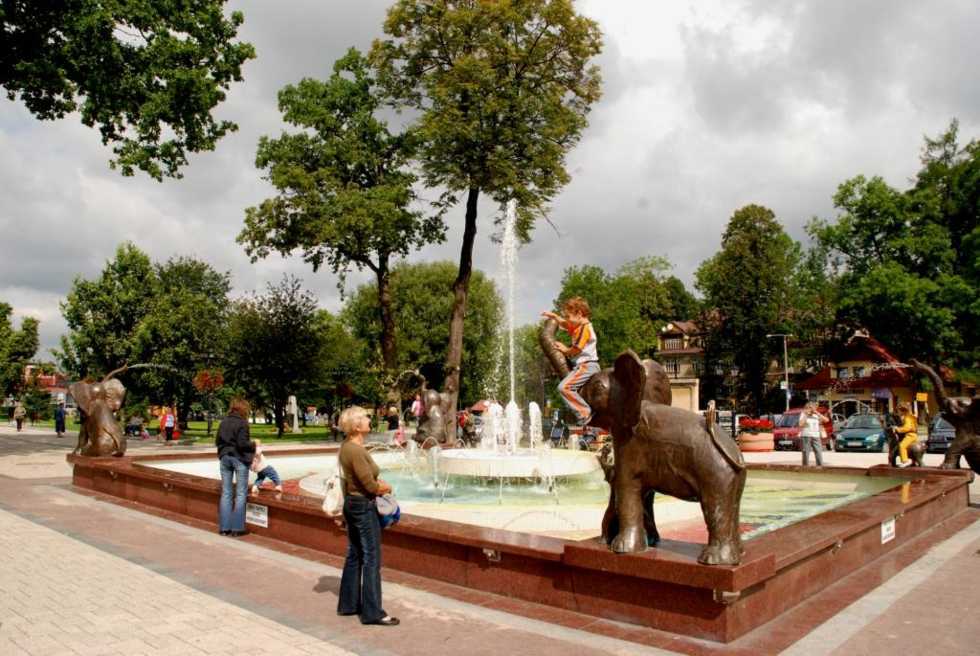 Rabka-Zdrój
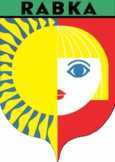 45 years of twinning
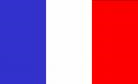 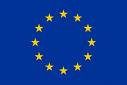 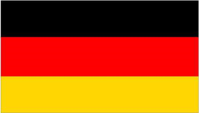 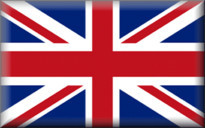 Château-Gontier
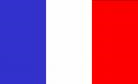 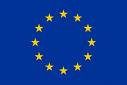 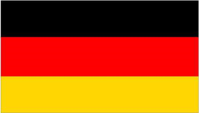 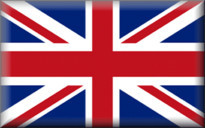 Murrhardt
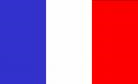 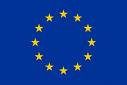 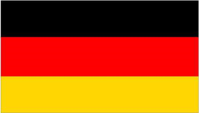 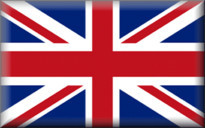 Frome
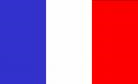 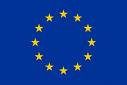 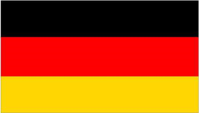 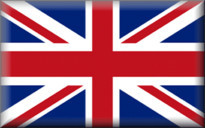 What have we achieved?
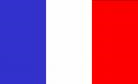 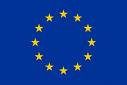 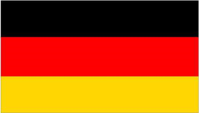 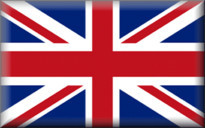 The Franco-German twinnings
The movement of the Franco-German twinning was born after the Second World War, when in 1950 the mayor of Montbéliard Tharradin Lucien, former tough and a survivor of Buchenwald, laying the foundations of a pairing with Ludwigsburg in Baden - Württemberg.

This match will be formalized in 1962, a year before the signing by Charles de Gaulle and Konrad Adenauer of the Franco-German reconciliation. This twinning has been symbolic.
Twinnings Franco-German will have in their development from the 60s until the late 80.

In 2007 there were approximately 2 200 Franco-German twinning of cities and regions.
What have we achieved together?
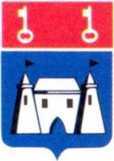 Château-Gontier
Murrhardt
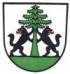 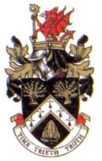 Frome
What have we achieved together?
1964
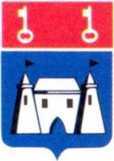 In 1964, Mr. Louis Fourmond, deputy of Mayenne, plans to launch a twinning between Chateau-Gontier and a German city.

He mentioned this idea to Dr. Lefèvre, mayor of Château-Gontier, who was not opposed to the project.
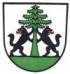 What have we achieved together?
1964
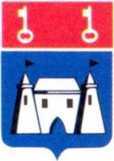 The German embassy in Paris told him the cities of the same importance as Chateau-Gontier, who also want to contact french cities.

Three German cities, including Murrhardt are selected
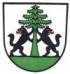 What have we achieved together?
1964
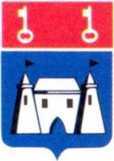 A woman of Chateau-Gontier,Madame Sizaret, who had formerly resided in the Swabian Jura - near the forest Swabia - who had kept a good souvenir, tipped the balance Murrhardt side.
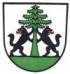 What have we achieved together?
November 1965
Château-Gontier & Murrhardt
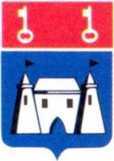 A delegation from Château-Gontier  led by  the Mayor and some  town councillors visited Murrhardt
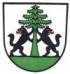 They were warmly received and from 1966 trips and school exchanges have occurred
What have we achieved together?
September 24th 1966 in Château-Gontier
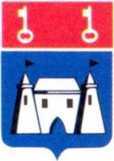 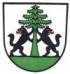 The two Mayors at the time, Dr.Georges Lefèvre and Herr Helmut Götz, signed the twinning agreement between the two towns.
What have we achieved together?
September 9th 1977 in Murrhhardt
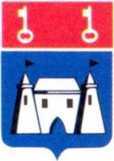 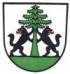 The twinning ceremony was solemnly held at the City Hall Murrhardt, in the presence of a very large crowd.
What have we achieved together?
June 7th 1975 in Château-Gontier
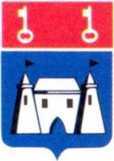 A delegation from Frome came to Château-Gontier led by Peter Bardgett, Mayor and Chairman of the Twinning Association
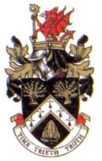 The square saying "  Square de Frome " was inaugurated alongside the Quai d'Alsace.
What have we achieved together?
September 1975 in Frome
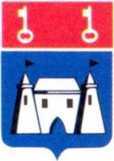 The twinning is formally sealed. The group from  Château-Gontier  is headed by the Mayor and  District President , Jean Arthuis.
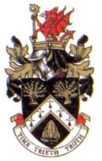 What have we achieved together?
1983 : Twinning between Murrhardt and Frome
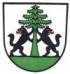 In September 1979, Chateau-Gontier suggested that Frome establish a partnership with Murrhardt
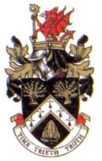 In November 1982, Frome gave its approval for the Twinning and the first charter was signed on 24 September 1983 in Frome by Mayor Bob Gooding and for Murrhardt by Mayor Helmut Götz.
What have we achieved together?
Tripartite : september 21st 1985 in Frome
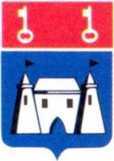 The three towns, Château-Gontier, Murrhardt & Frome  agreed a tripartite link
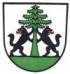 The official signing of this multilateral agreement was done by the Mayors, Jean Arthuis, Peter Belham and Helmut Götz
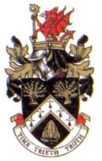 What have we achieved together?
Exchanges
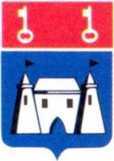 Schools
 Sports
 Cultural associations
 Economics
 Individuals
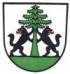 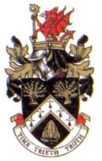 What have we achieved together?
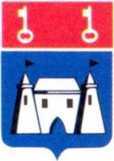 The objective has been before all, to establish sustainable links between the populations of the three twinned cities.

Thanks to exchanges between associations, many citizens of Château-Gontier, Murrhardt and Frome have established friendly private relations.
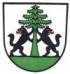 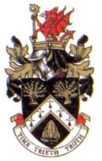 What have we achieved together?
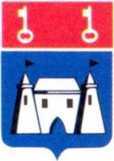 We must recognize that the exchanges have today need a new dynamic.

The arrival of Rabka- Zdrój will allow a new impetus necessary for the development of our twinning and the creation of new links between our four European cities.
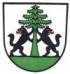 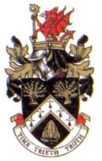 What have we achieved together?
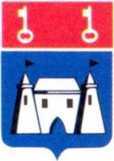 Image gallery
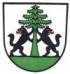 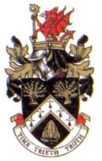 First exchanges between 
Château-Gontier and Frome
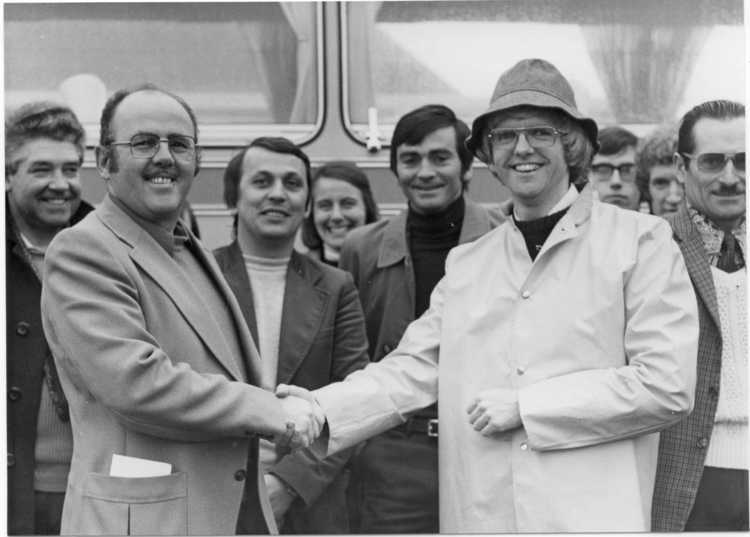 Peter BARDGETT, founding member 
of twinning in Frome
Tripartite 2005 - Murrhardt
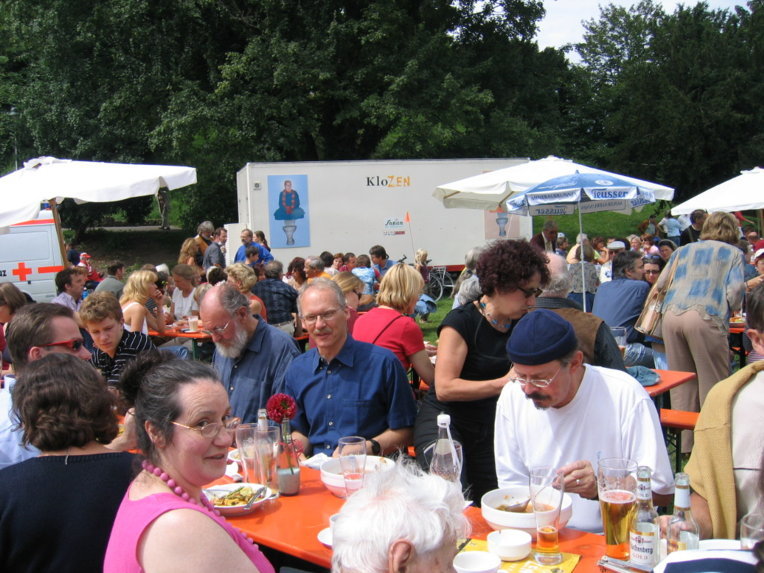 Sommer Palast
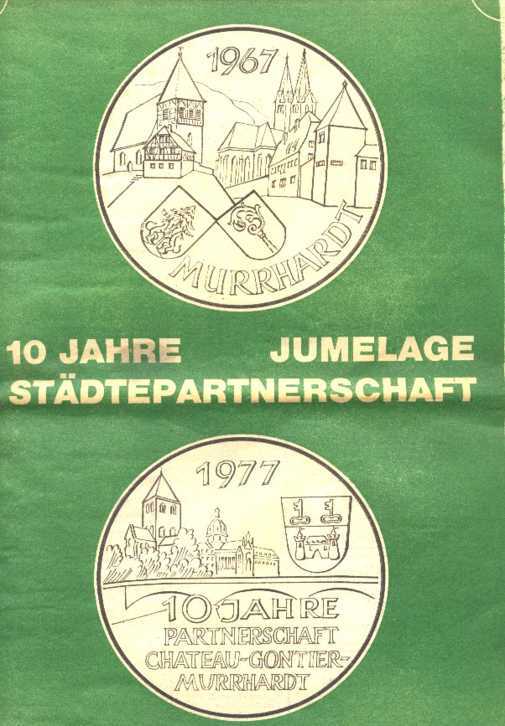 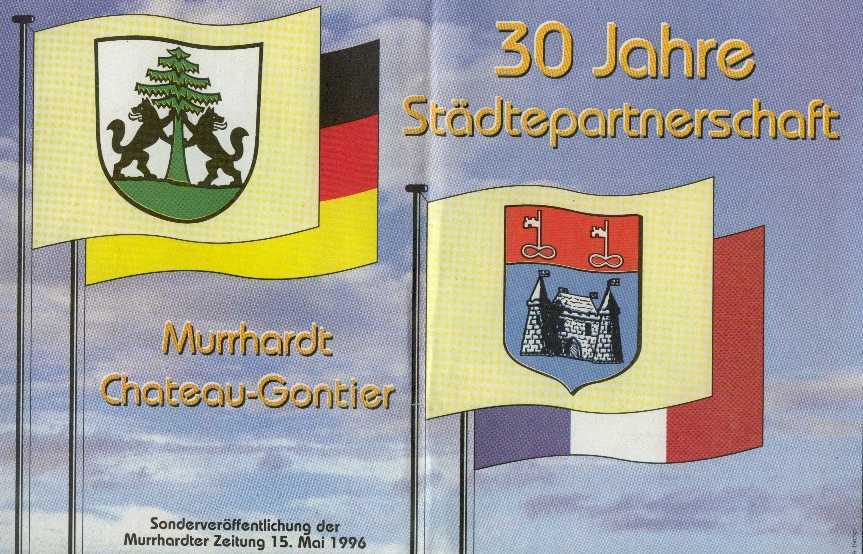 Peter BARDGETT, founding member 
of twinning in Frome
1996
Tripartite 2005 - Murrhardt
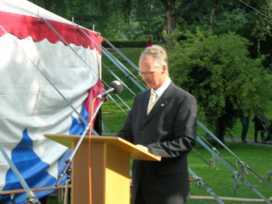 Gerhard Strobel,
mayor of Murrhardt
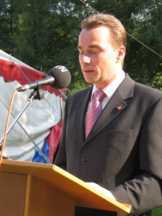 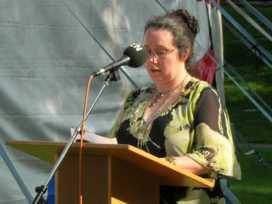 Philippe Henry,
mayor of
 Château-Gontier
Karen Harvey,
mayor of
 Frome
World Cup 2006 - Murrhardt
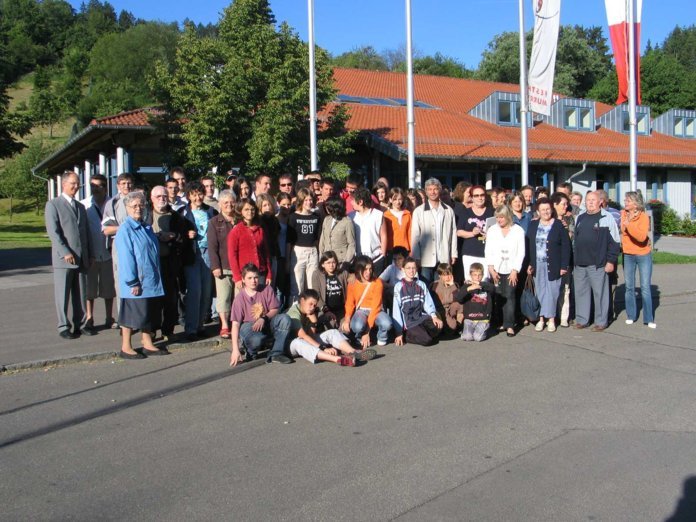 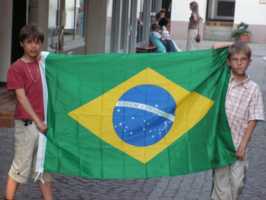 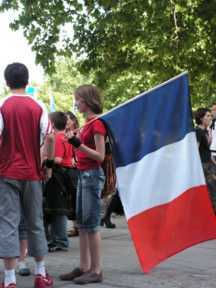 50 persons from Chateau-Gontier
Château-Gontier 2006
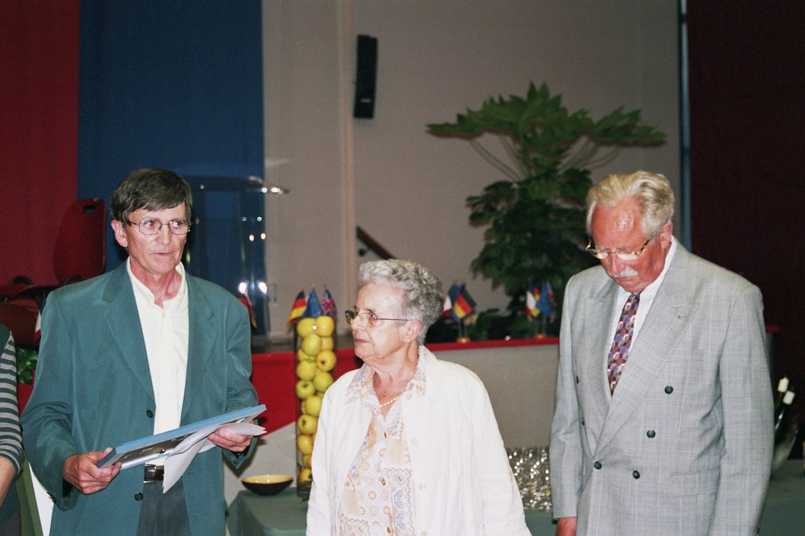 Souvenir to Mrs. Sizaret, a founding member of the twinning 
between Château-Gontier and Murrhardt
Frome 2007
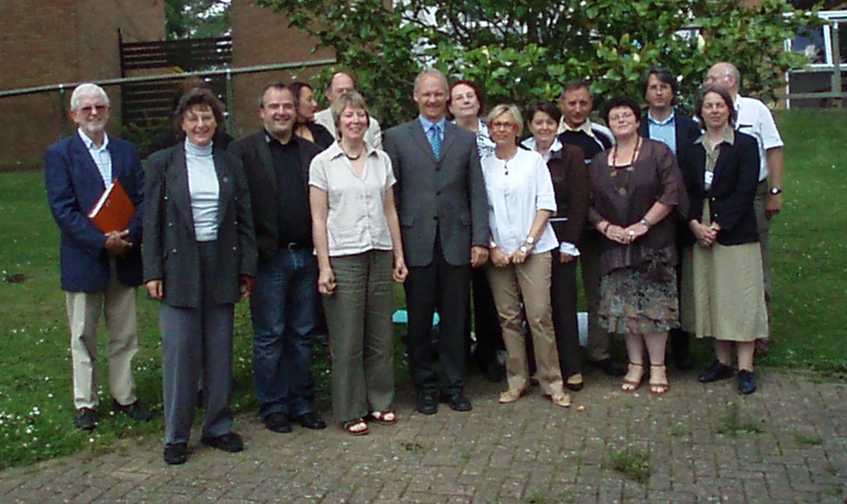 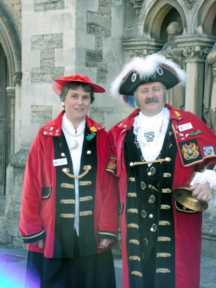 After the meeting
Organisation
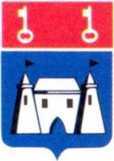 Château-Gontier
Since the beginning, the twinning is organized by an association  in connection with the town of Chateau-Gontier (today : Château-Gontier, Azé and St-Fort).

The Twinning Committee is headed by a team of 20 persons :
 3 representatives of cities and 17 individuals.

The Twinning Committee is in relation with the population in order to develop relations with twin cities.

It is responsible for relations with the twin cities.
Organisation
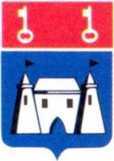 Château-Gontier
We believe that the development of twinning is possible only if the latter is managed by the citizens themselves.

The Committee's role is to meet the citizens, in order to :

 Create new exchanges with the twin cities,

- Support of exchanges already existing.
Organisation
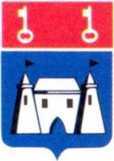 Château-Gontier
Other roles of the Committee :

 Manage school exchanges
  (about 15 travels or exchanges each year)

 Organize lessons in foreign languages for adults (65 persons)
  (English - German - Spanish - Arabic)
July 2009
A new partner ...
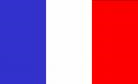 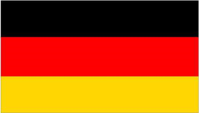 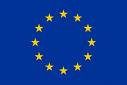 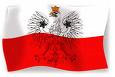 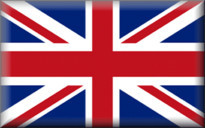 July 2009
Rabka-Zdrój
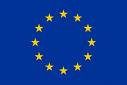 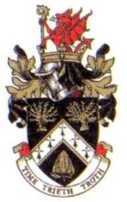 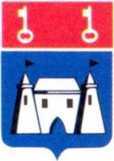 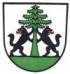 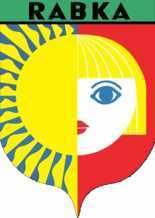 July 17st 2009 in Rabka-Zdrój
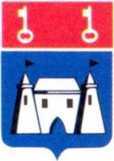 The four towns, Château-Gontier, Murrhardt, Frome and Rabka-Zdrój  have signed a quadripartite twinning.
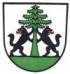 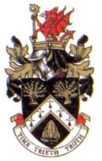 The official signing of this multilateral agreement have been done by the Mayors, Ewa Przybyło, Philippe Henry,
 Damon Hooton, Gerhard Strobel.
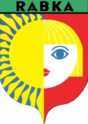 The four Mayors
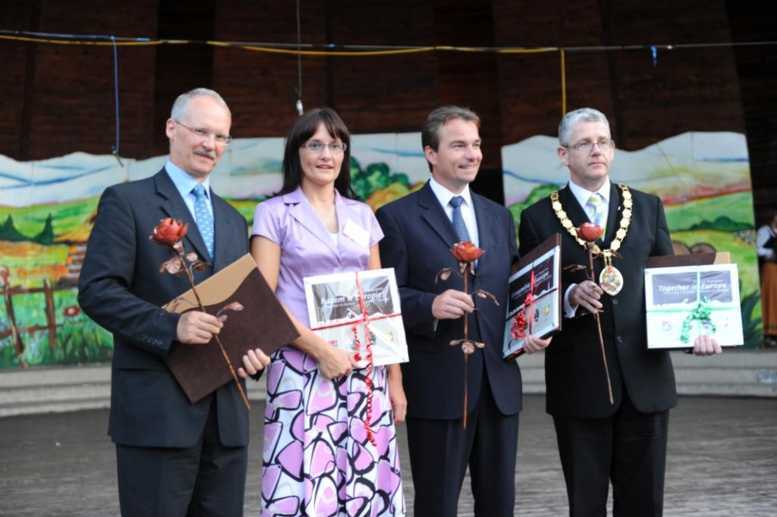 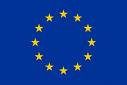 F I N
E N D
E N D E
K O N I E C